Orosz festészeta XIX. században
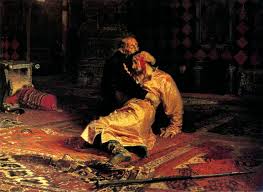 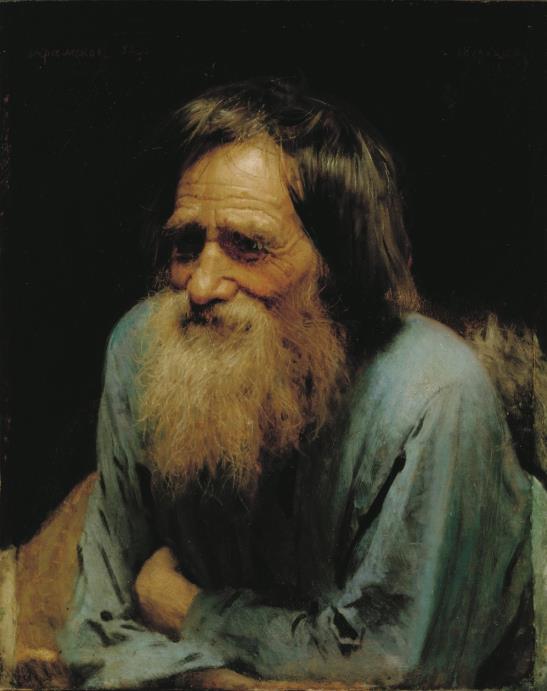 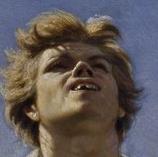 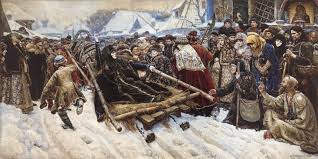 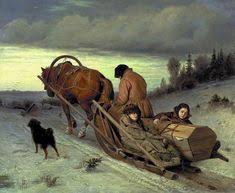 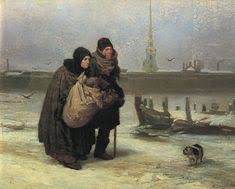 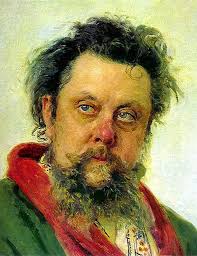 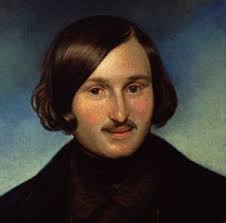 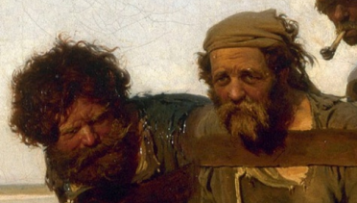 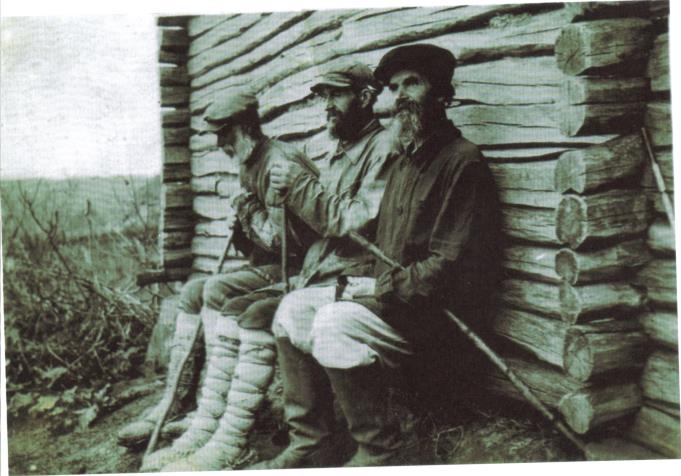 Tóth László felvételei 1942-ből
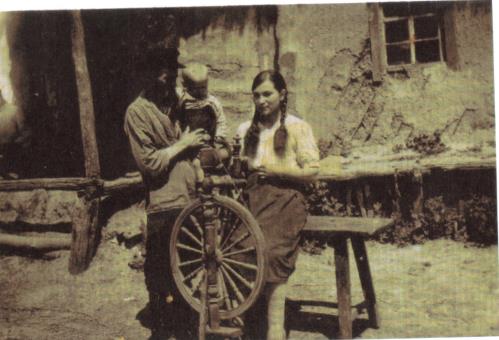 „Merengő szláv típusok”
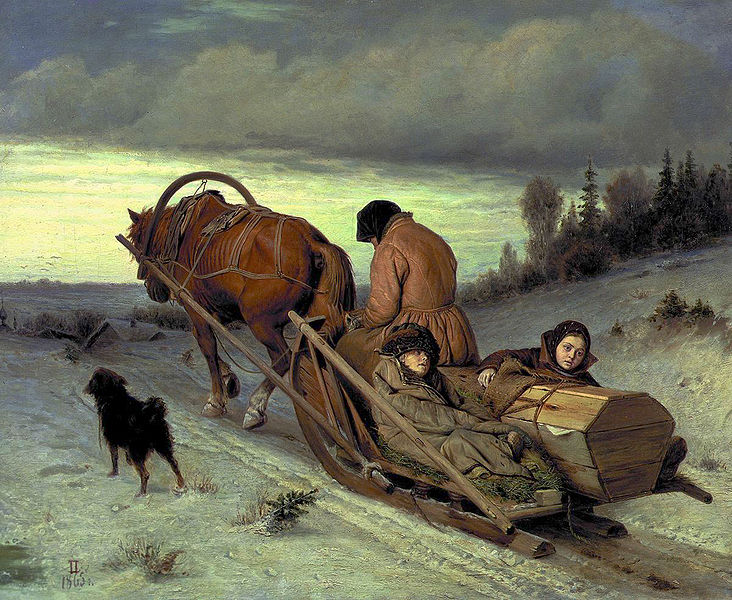 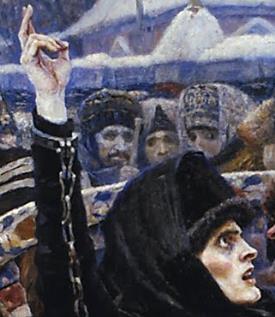 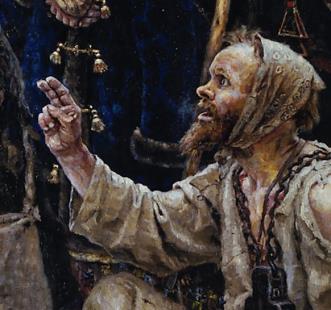 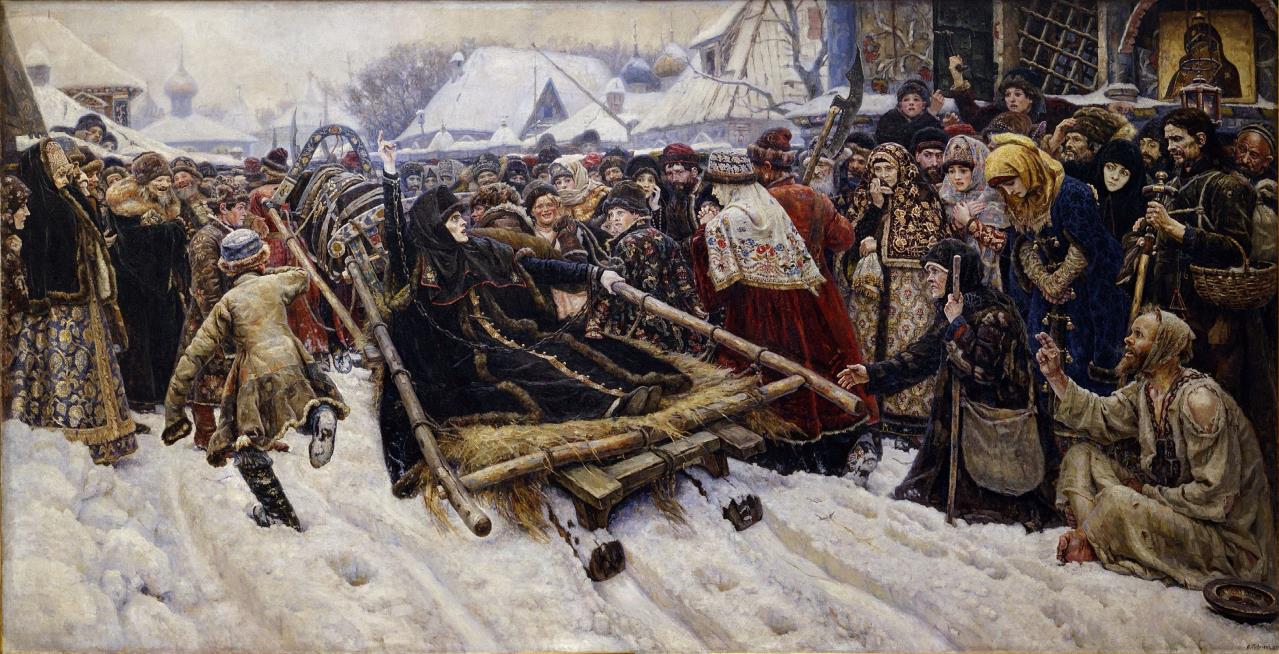 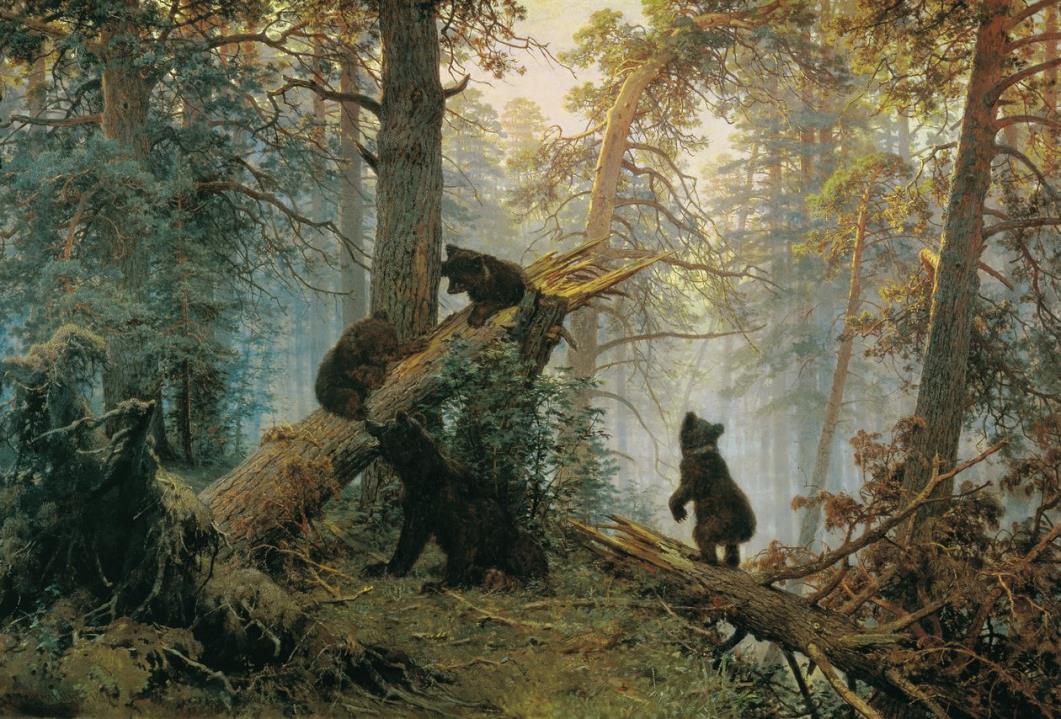 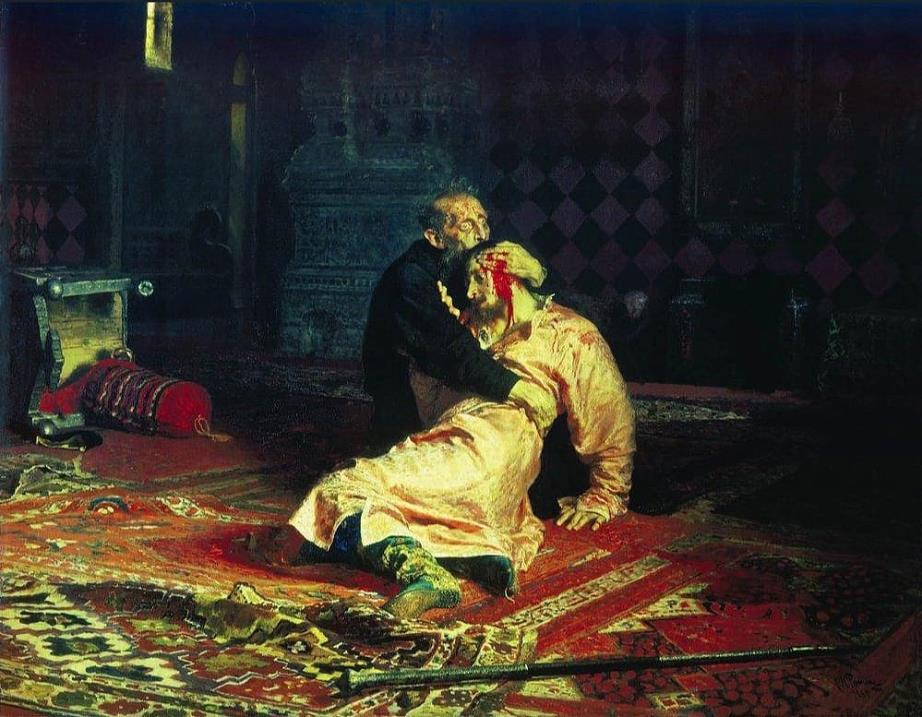 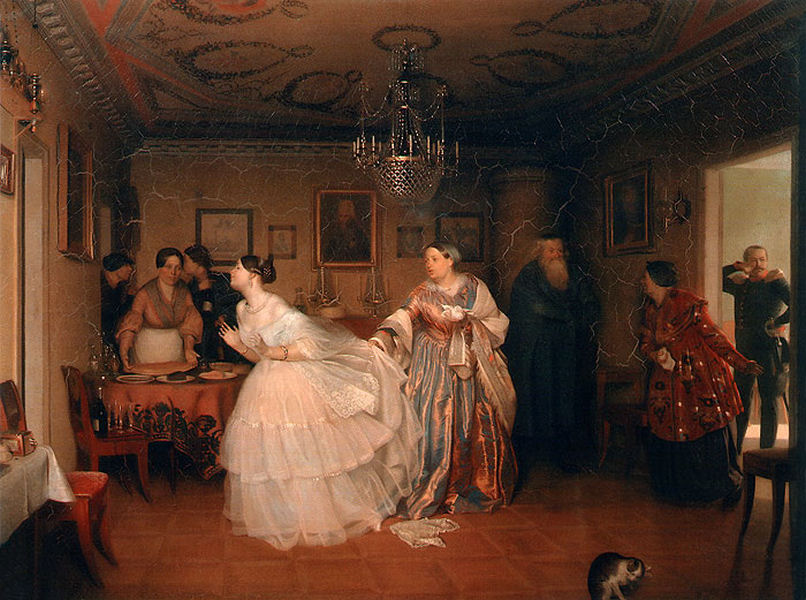 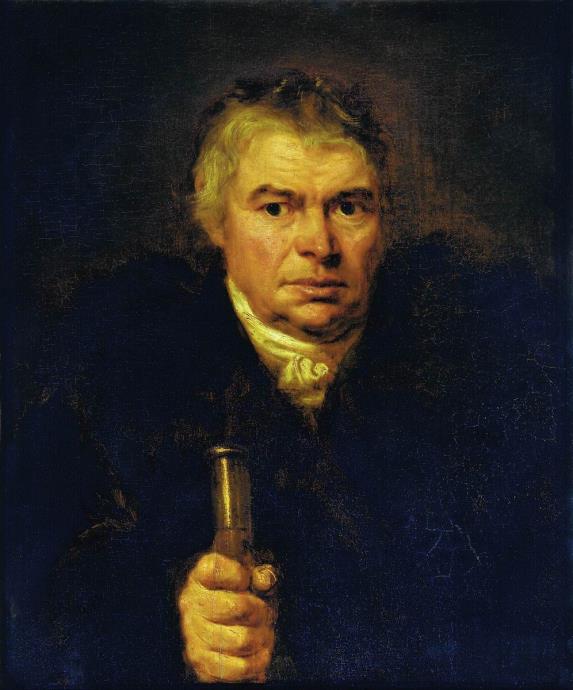 Oreszt Adamovics Kiprenszkij 
 (1782– 1836)
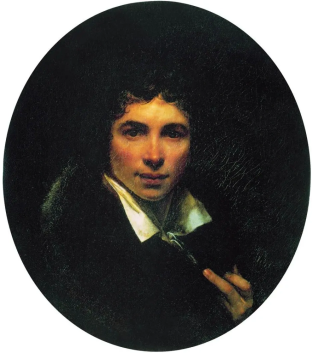 Önarckép 
1820
Olaj, vászon
58 x 51,5 cm
Uffizi Galéria, Firenze
K. Scwalbe portréja 
1804
Olaj, vászon
78,2 x 64,1 cm
Orosz Múzeum
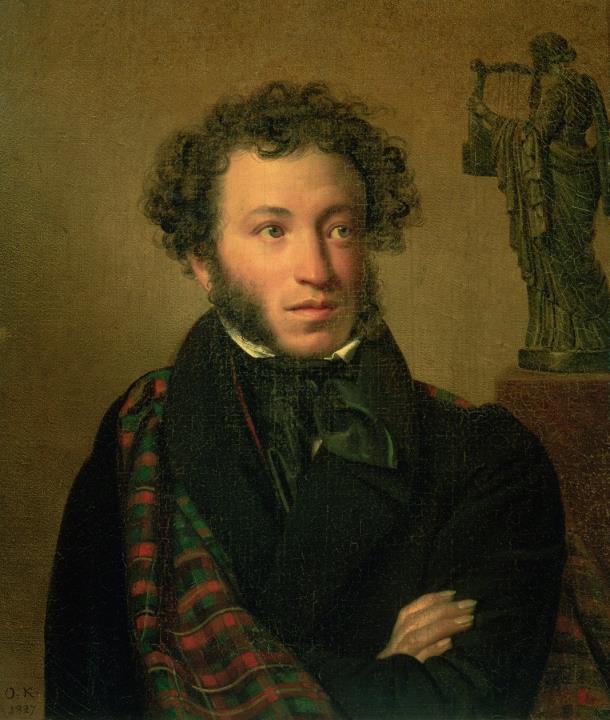 „Kinek ecsetje szinte lebben,
Bár nem vagy brit, se francia,
Varázsodra újjászülettem,
A fennkölt múzsák hű fia.”
					(Puskin)
Alekszandr Szergejevics Puskin portréja 
1827
Olaj, vászon
63 x 54 cm
Állami Tretyjakov Galéria
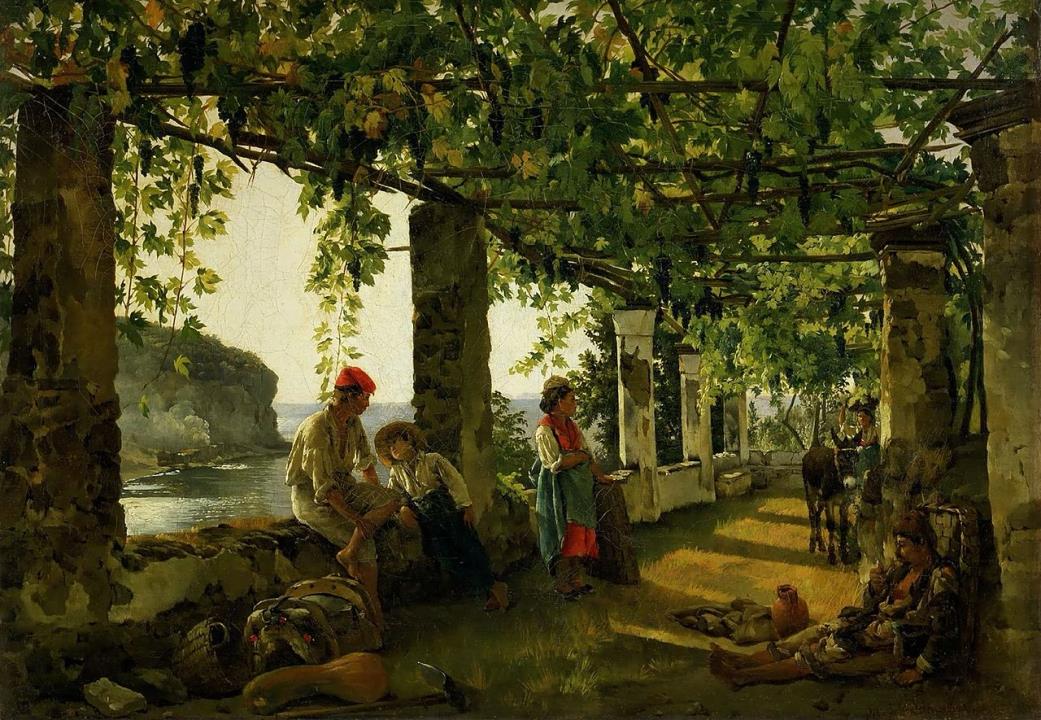 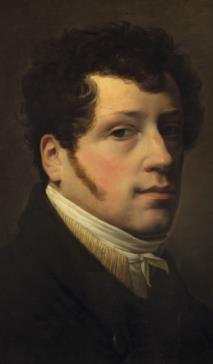 Sylvester  Shchedrin 
(1791-1830)

Terasz a tengerparton
1828
Olaj, vászon
42,5 x 60,8 cm
Tretyjakov Galéria
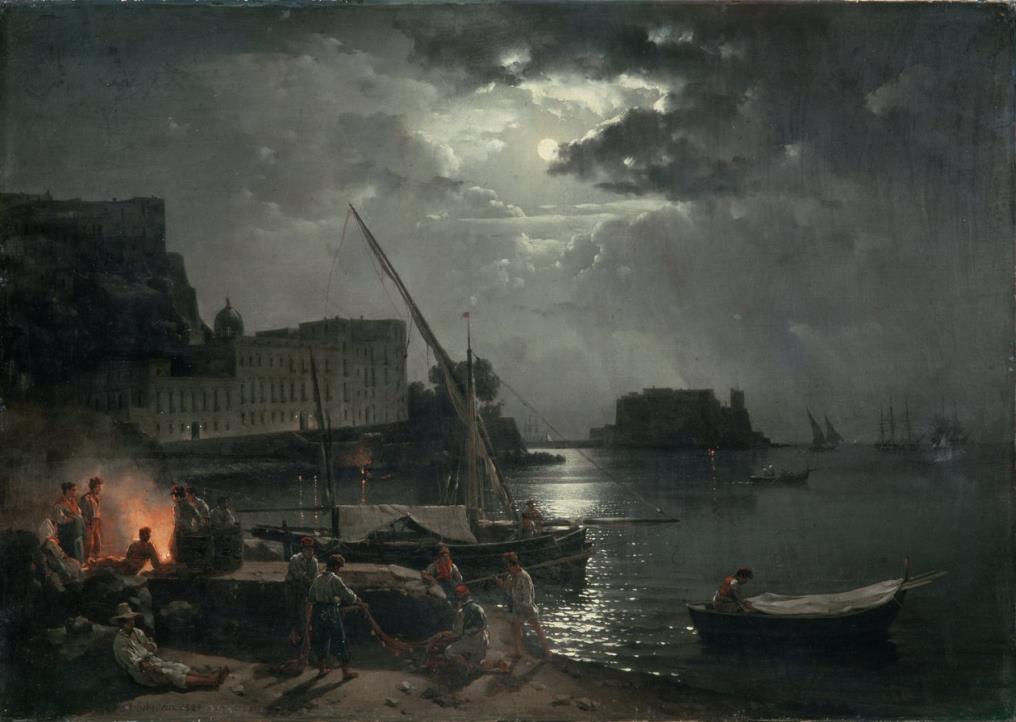 Holdas éj Nápolyban
1828

Állami Tretyjakov Galéria
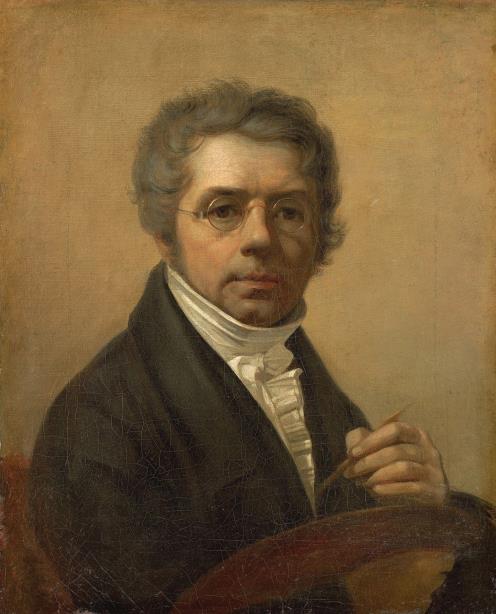 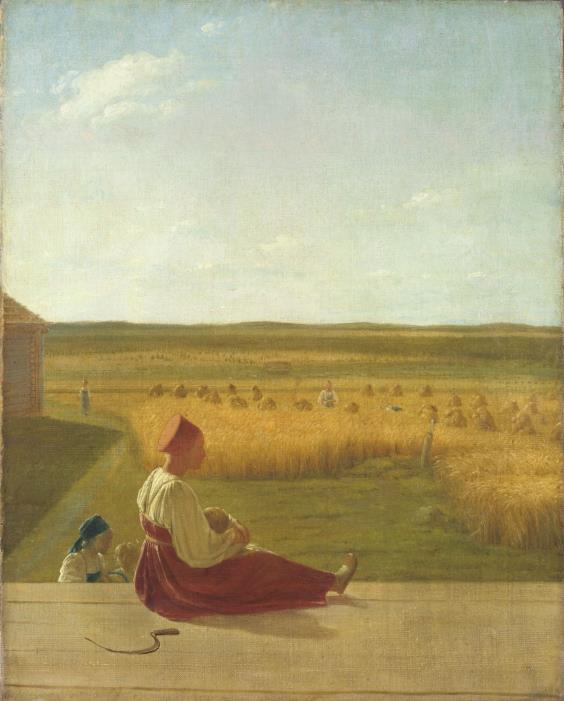 Alekszej Gavrilovics Venyecianov  
(1780-1847)
Aratás. Nyár
1820-as évek
Olaj, vászon
60,6 x 49 cm
Tretyjakov Galéria
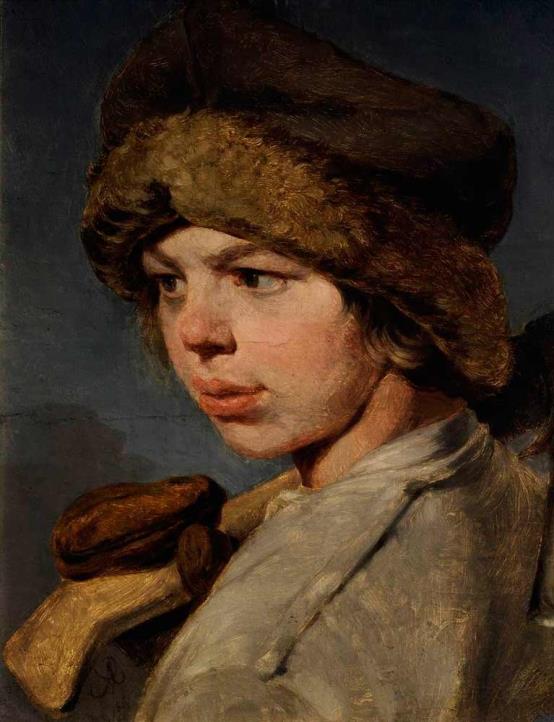 Zakharka
1825
Olaj, vászon
39,8 x 30,7 cm
Tretyjakov Galéria
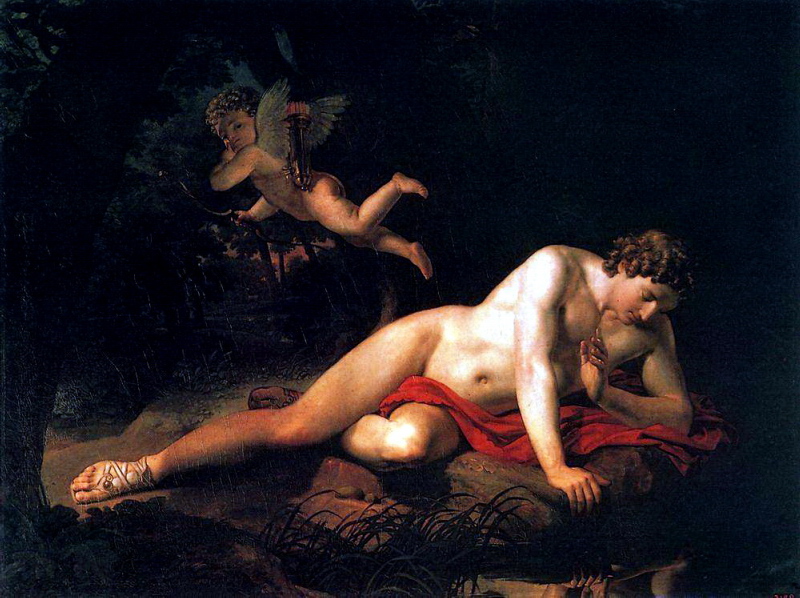 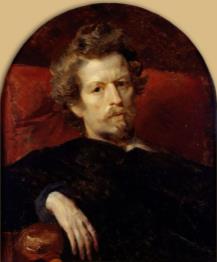 Karl Pavlovics Brjullov
(1799-1852)
Tükörképében gyönyörködő Nárkisszosz 
1819
Orosz Múzeum
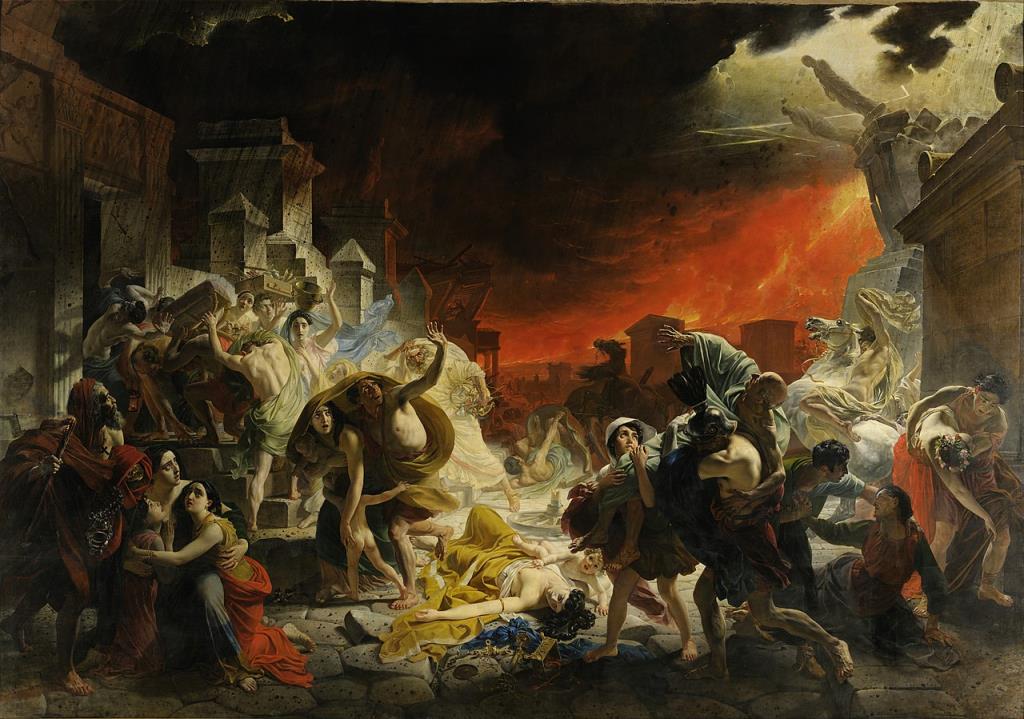 Pompeii utolsó napja
1830-1833
Olaj, vászon
456,5 x 651 cm
Orosz Múzeum
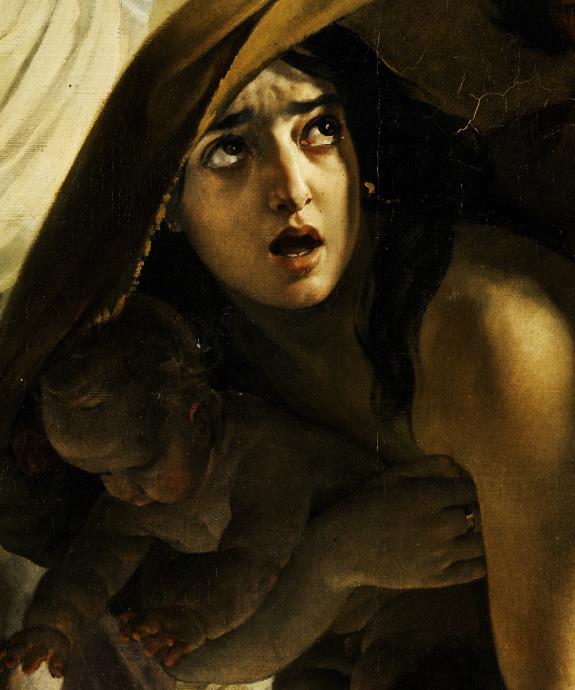 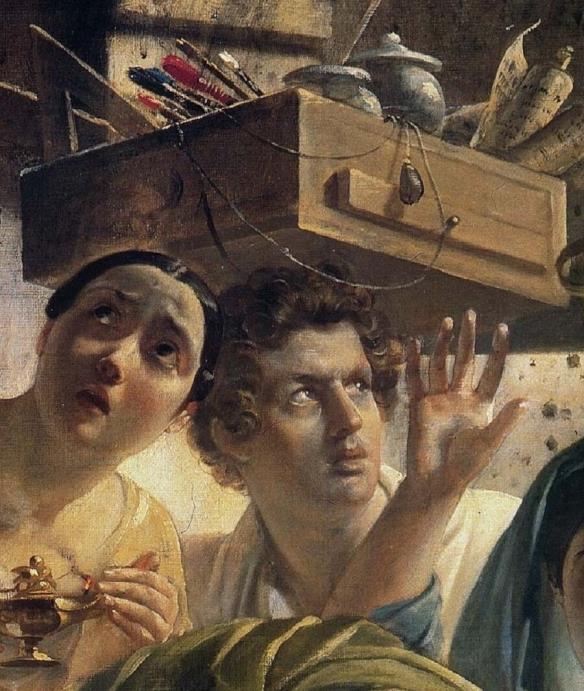 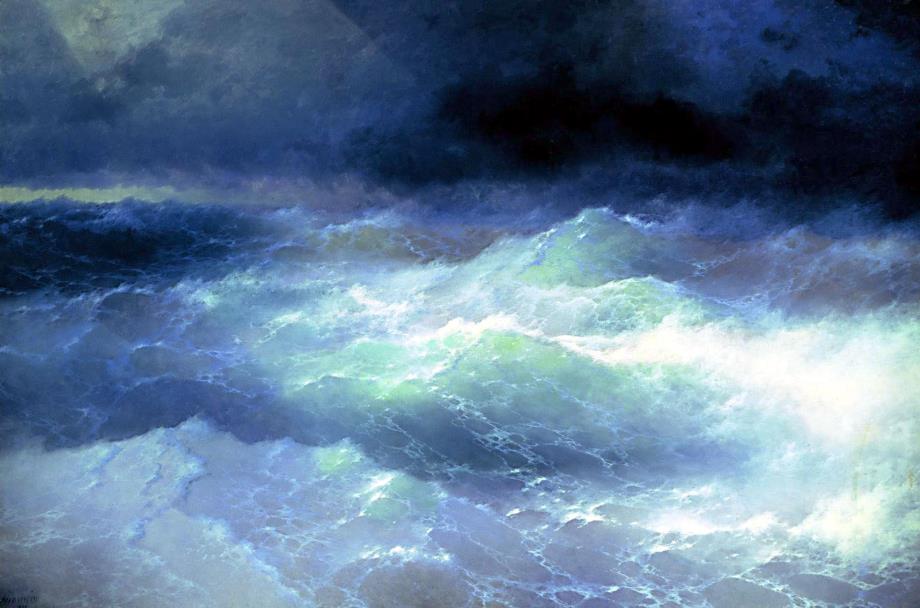 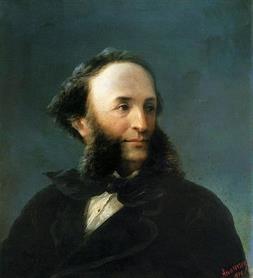 Ivan Ajvazovszkij (1817-1900)
Hullámok között 1898. 
olaj, vászon. Feodoszija. Ajvazovszkij Képtár
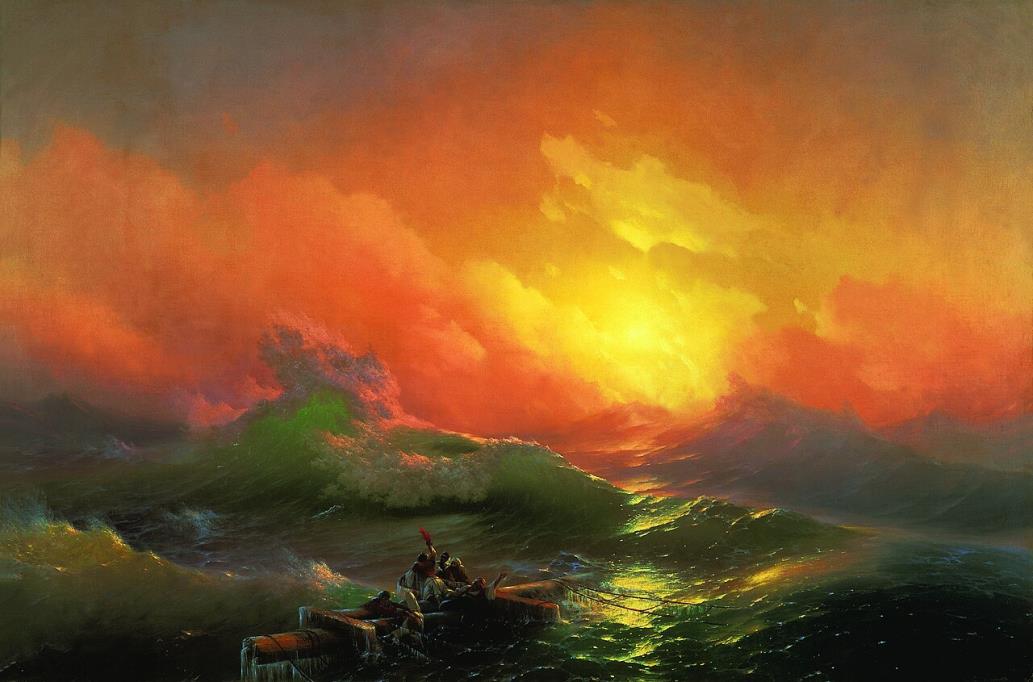 A kilencedik hullám 
1850
Olaj, vászon
X 332 cm
Orosz Múzeum
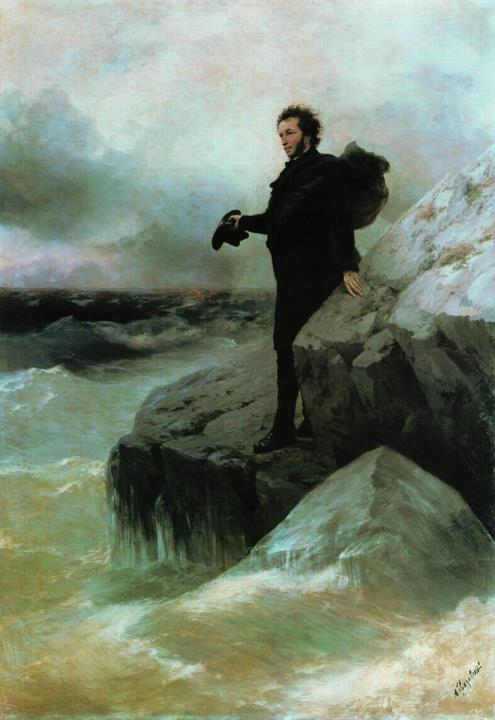 Puskin búcsúja a tengertől 
(Repin az emberalakot, Ajzvanovszkij a tengert és hátteret festi)
Alexandr Puskin: A tengerhez
(részlet)

…Ég áldjon tenger! Nem felejtemünnepi szépséged sose.Sokáig zúgni fog fülembenmorajod esti éneke.Erdőknek, néma pusztaságnakelviszem, véled telve még,szikláid, öblöd, fényed, árnyad,beszédes habjaid neszét.	(Ford.: Fodor András)
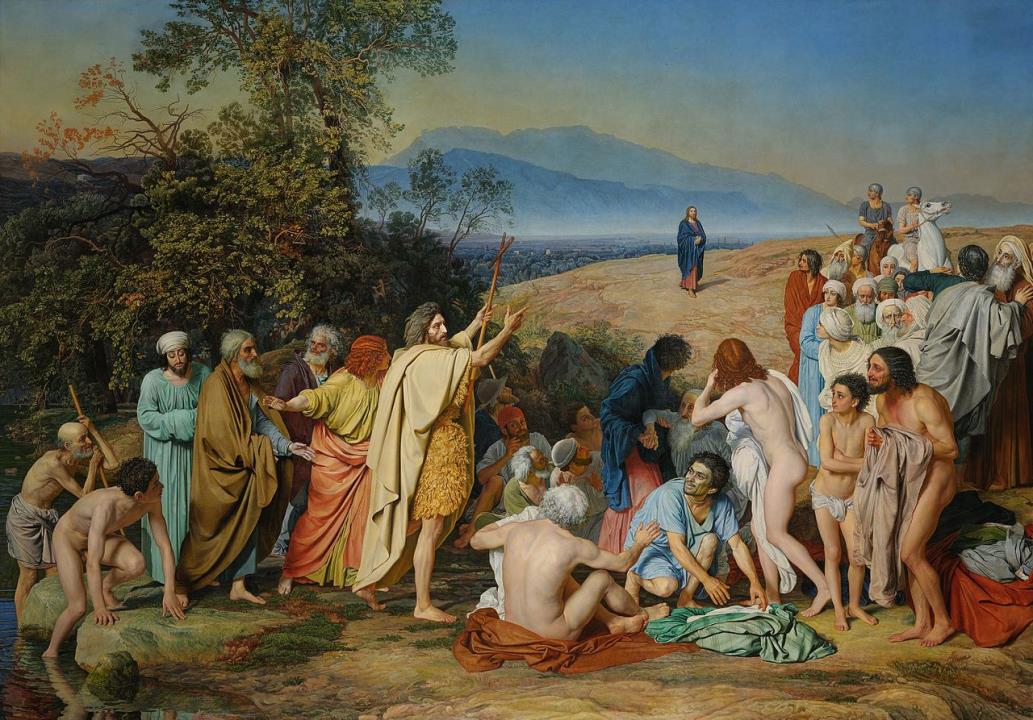 Alexand Andrejevics Ivanov 
(1806-1858)




A Messiás megjelenése az emberek előtt
1837–1858
Olaj, vászon
50 x 750 cm
Tretyjakov Galéria
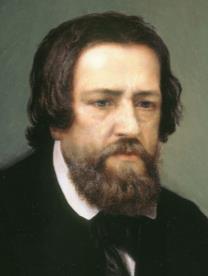 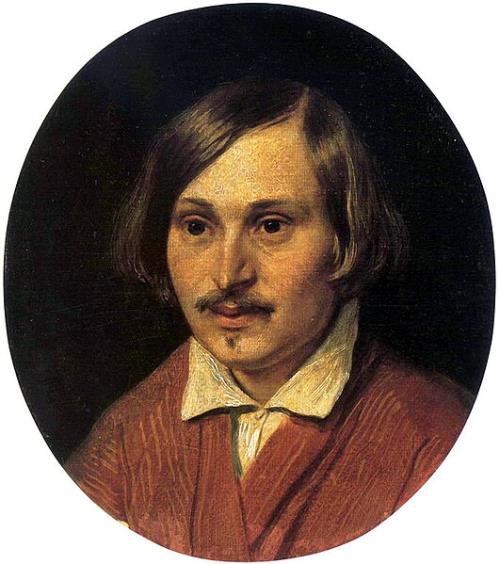 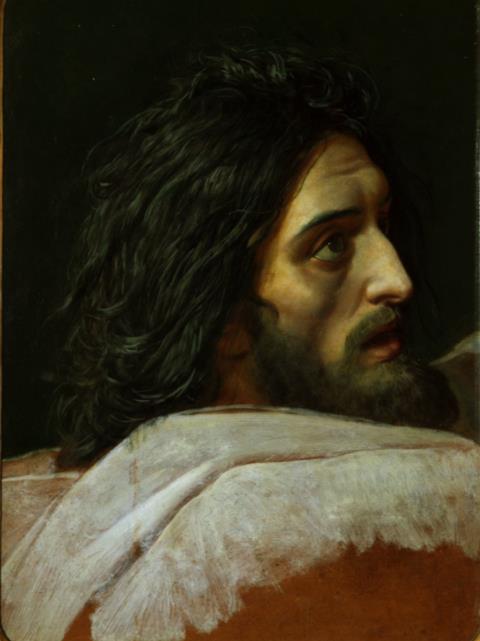 Keresztelő János tanulmányfej
Nyikolaj Gogol képmása
1847
Orosz Múzeum
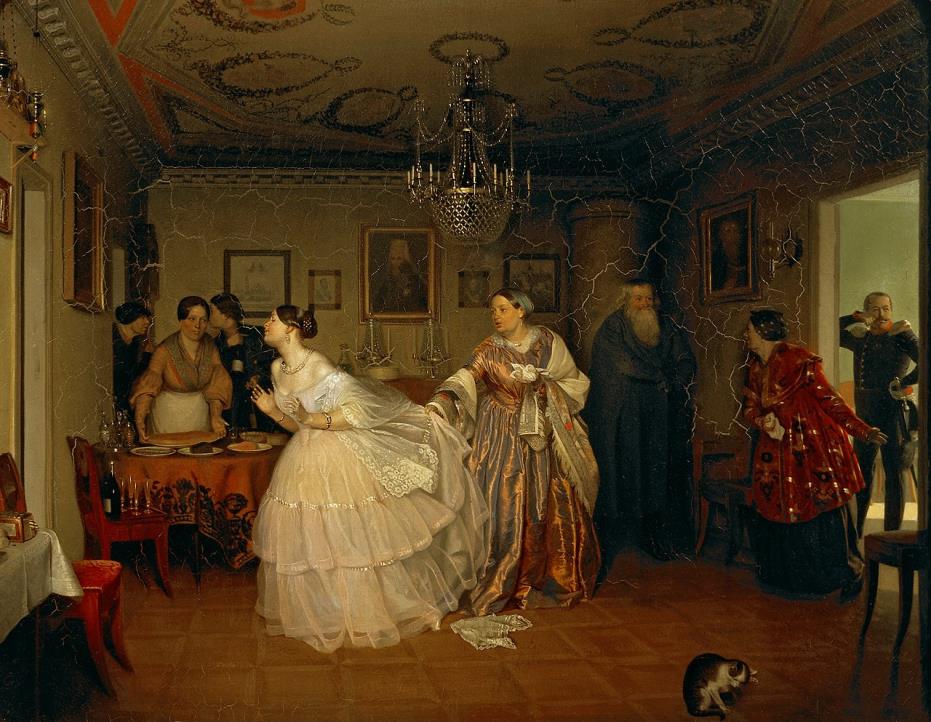 Pavel Fedotov (1815-1852)
Önarckép 1840
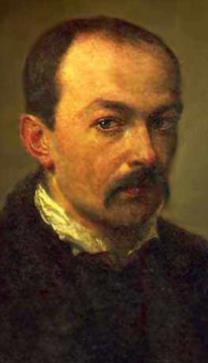 Az őrnagy leánykérőben 
1848
Olaj, vászon
75,4 X 58,3 cm
Állami Tretyjakov Galéria
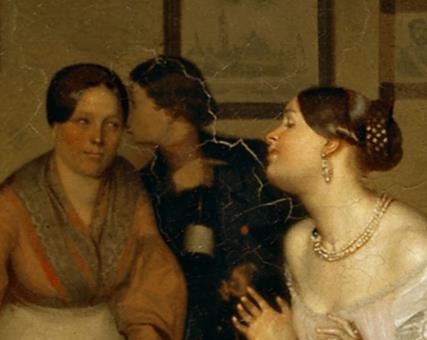 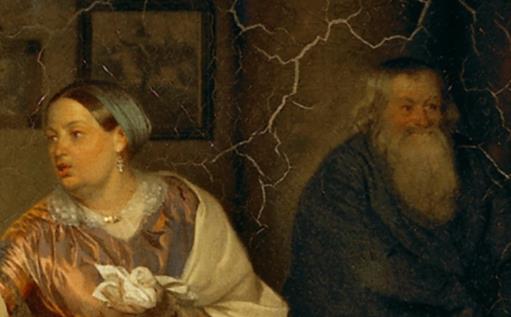 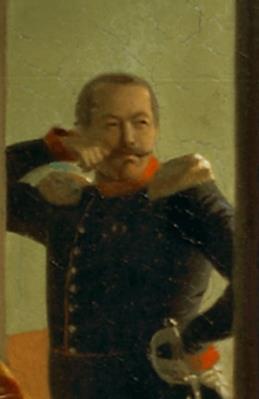 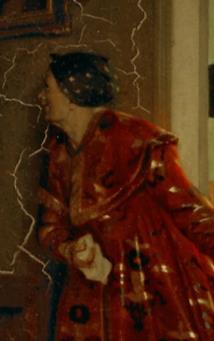 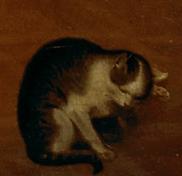 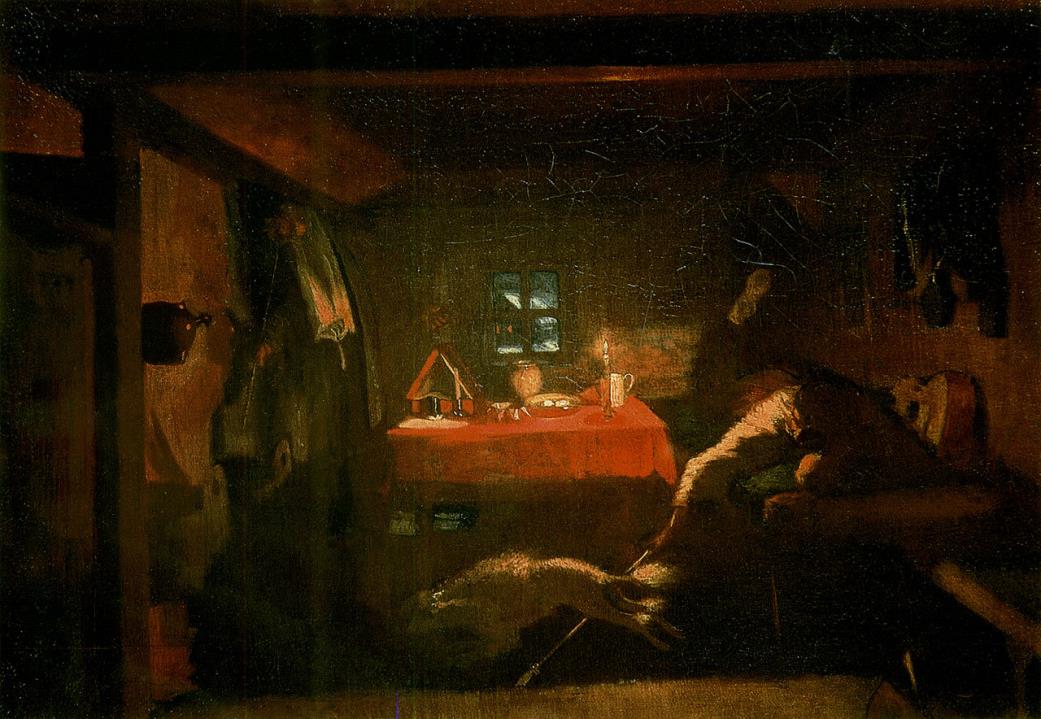 Encore, még egyszer, encore!
1850-1851

Állami Tretyjakov Galéria
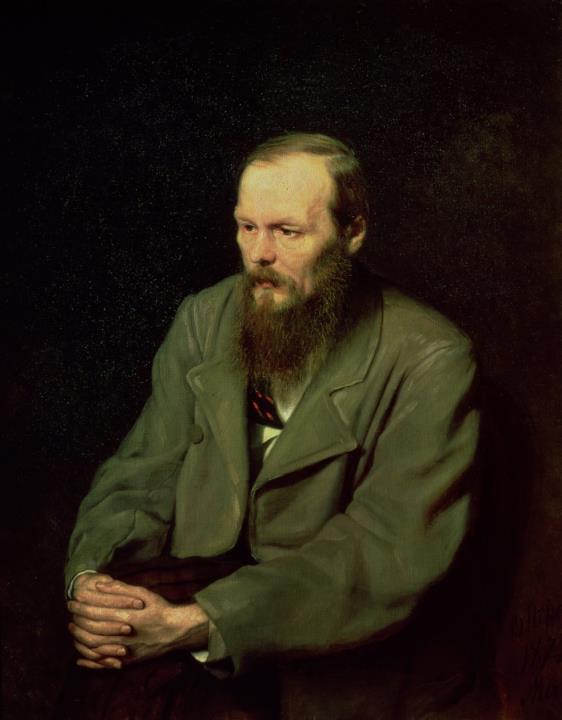 Vaszilij Grigorjevics
 Perov 
(1833-1882)
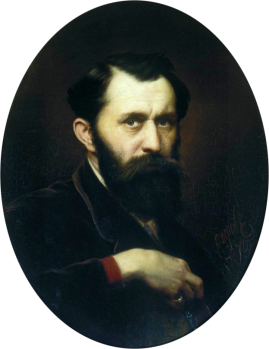 Dosztojevszkij portréja
1872
Olaj, vászon    99,6 x 81 cm
Tretyjakov Galéria
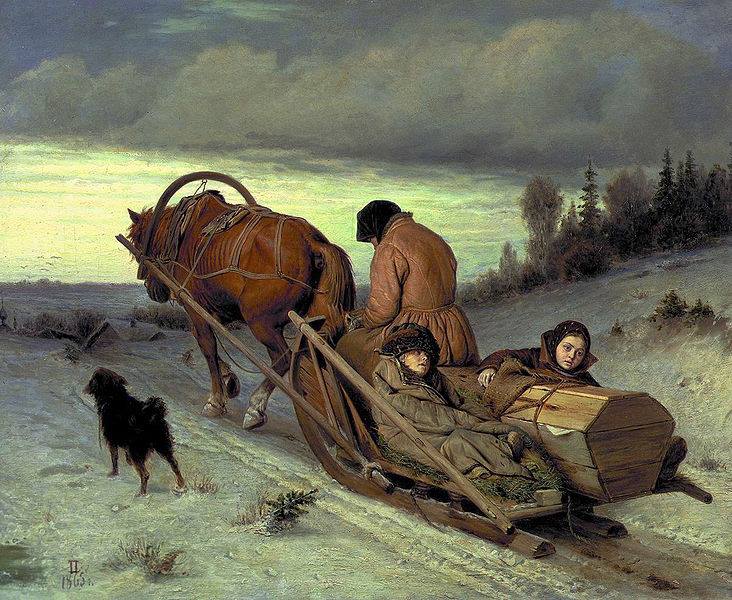 Falusi temetés
1865
Olaj, vászon
Tretyjakov Galéria
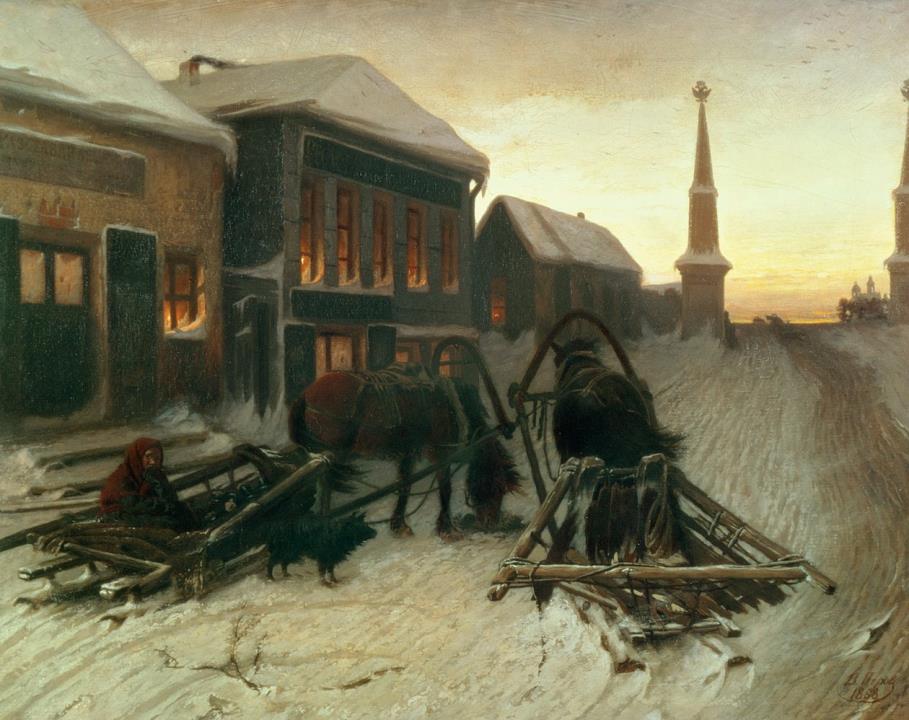 Az utolsó kocsma a város szélén
1868
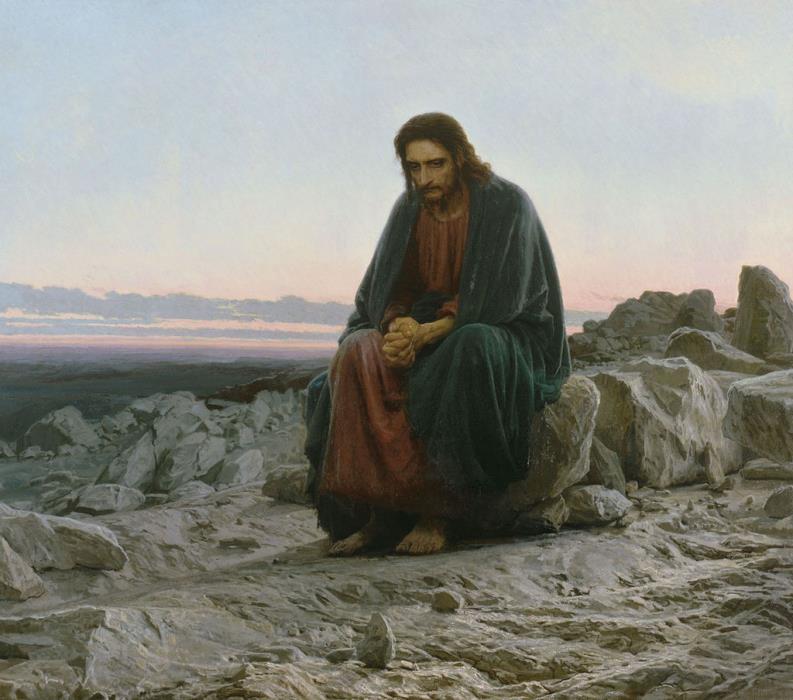 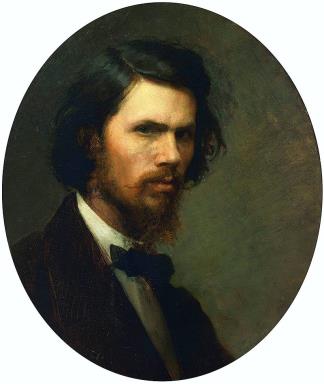 Ivan Nyikolajevics Kramszkoj (1837-1887)

Ovális önarckép 1867
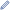 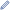 Krisztus a sivatagban 
1872
Olaj, vászon
180 x 210 cm
Tretyjakov Galéria
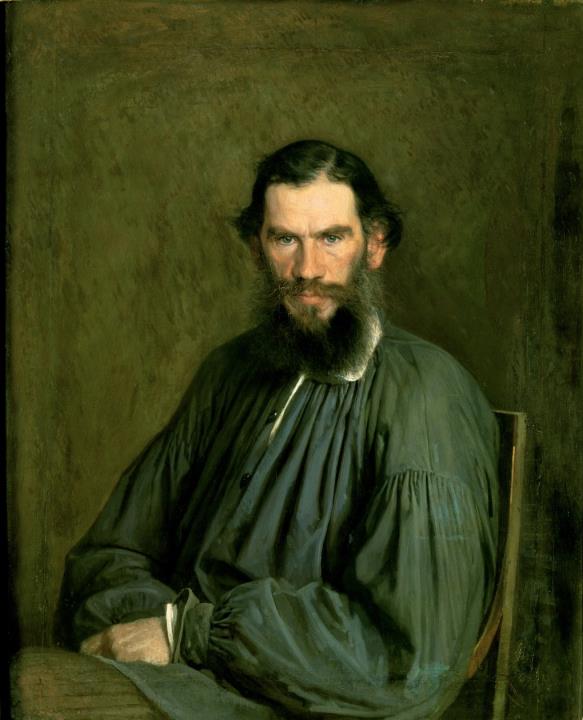 Lev Nyikolajevics Tolsztoj gróf portréja 
1873
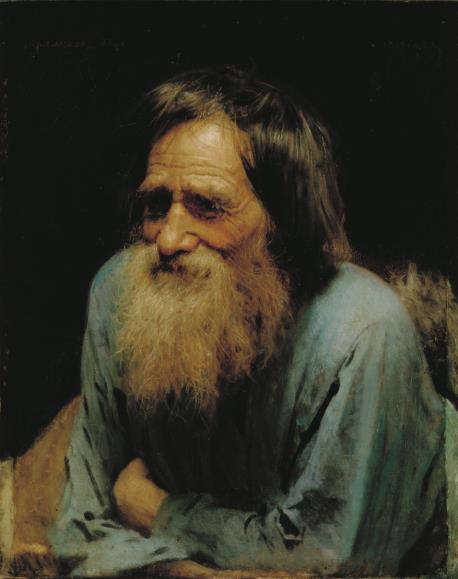 Mina Mojszejev
Képzőművészek Vándorkiállítási Társasága
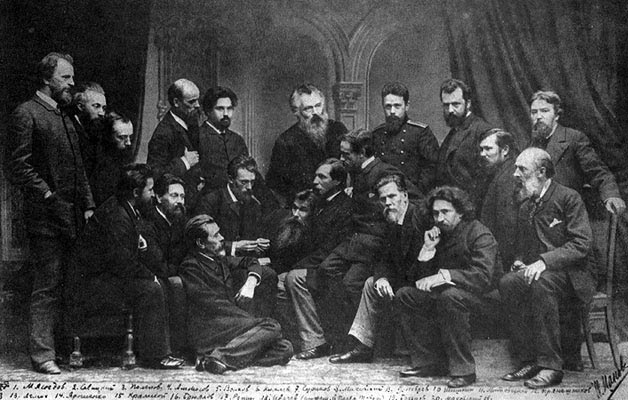 A Társaság tagjai 1886-ban.

Álló sor (balról jobbra): Grigorij Grigorjevics Mjaszojedov, Konsztantyin Apollonovics Szavickij, Vaszilij Dmitrijevics Polenov, Jefim Jefimovics Volkov, Vaszilij Ivanovics Szurikov, Ivan Ivanovics Siskin, Nyikolaj Alekszandrovics Jarosenko, Pavel Alekszandrovics Brjullov, Alekszandr Karlovics Beggrov.

Ülő sor (balról jobbra): Szergej Nyikolajevics Ammoszov, Alekszandr Alekszandrovics Kiszeljov, Nyikolaj Vaszijevics Nyevrev, Vlagyimir Jegorovics Makovszkij, Alekszandr Dmitrijevics Litovcsenko, Illarion Mihajlovics Prjanyisnyikov, Kirill Vikentyjevics Lemoh, Ivan Nyikolajevics Kramszkoj, Ilja Jefimovics Repin, Szergej Vasziljevics Ivanov, Nyikolaj Jegorovics Makovszkij
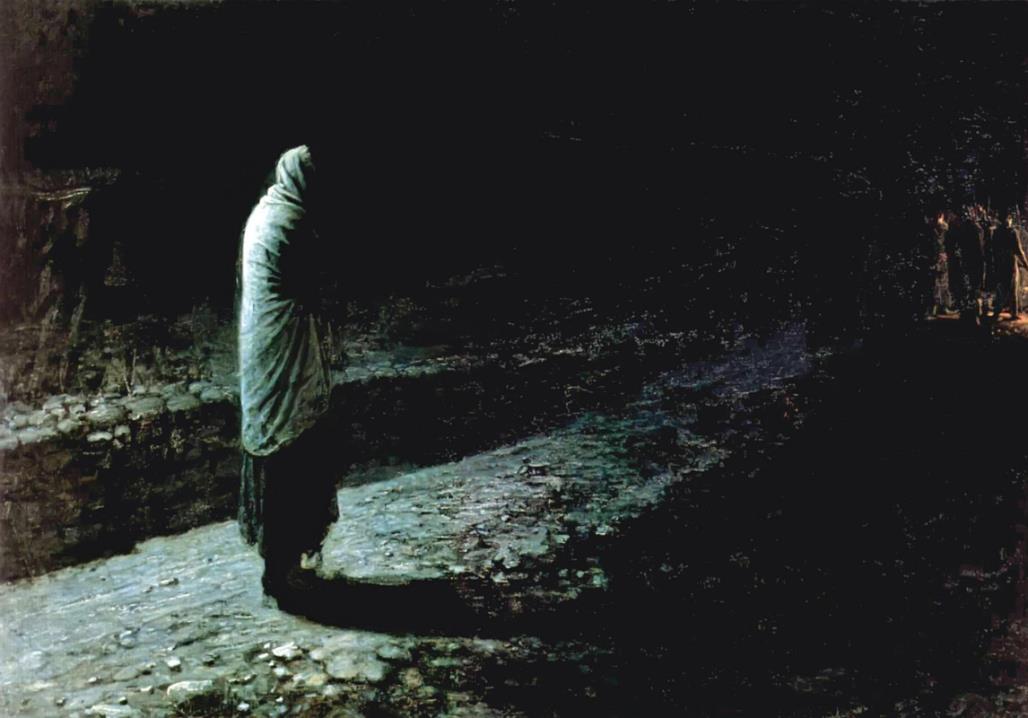 Nyikolaj Nyikolajevics Ge
(1831-1894)
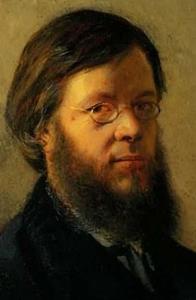 Lelkiismeret. Judás 
1891
Olaj, vászon
149 x 210 cm
Tretyjakov Galéria
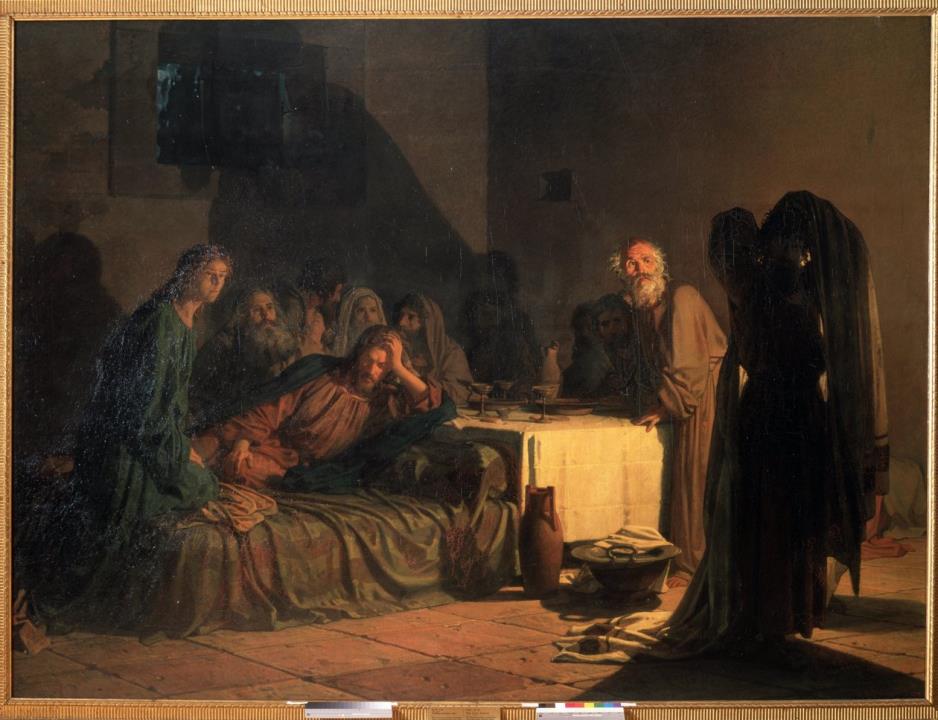 Nyikolaj Ge: Utolsó vacsora
1863
Olaj, vászon 
283 x 382  cm
Orosz Múzeum
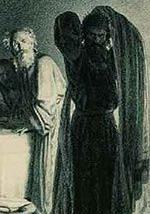 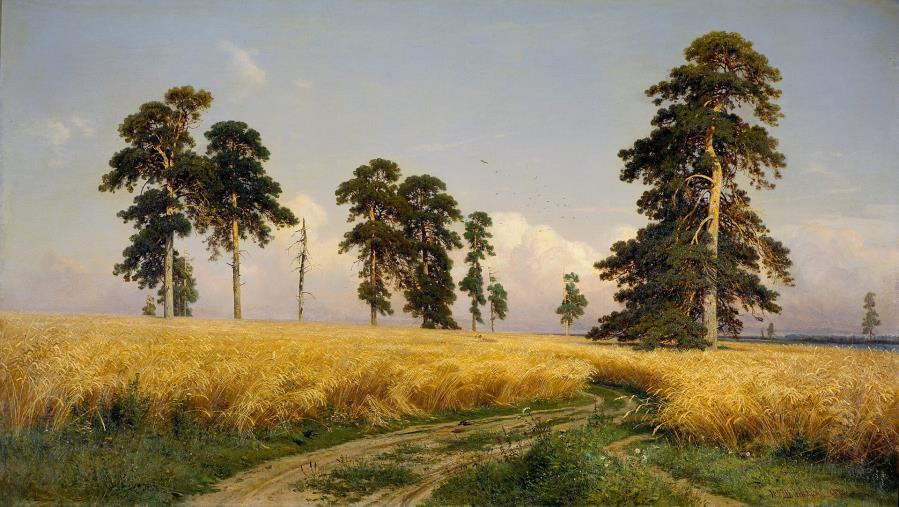 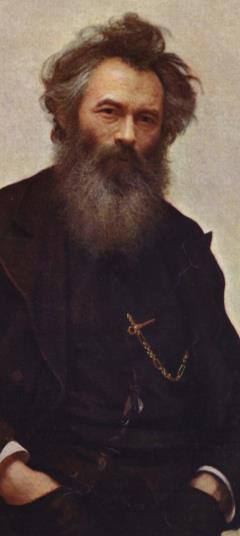 Rozs 
1878 
Olaj, vászon
107 x 187 cm
Állami Tretyjakov Galéria
Ivan Ivanovics 
Siskin 
(1832-1898)
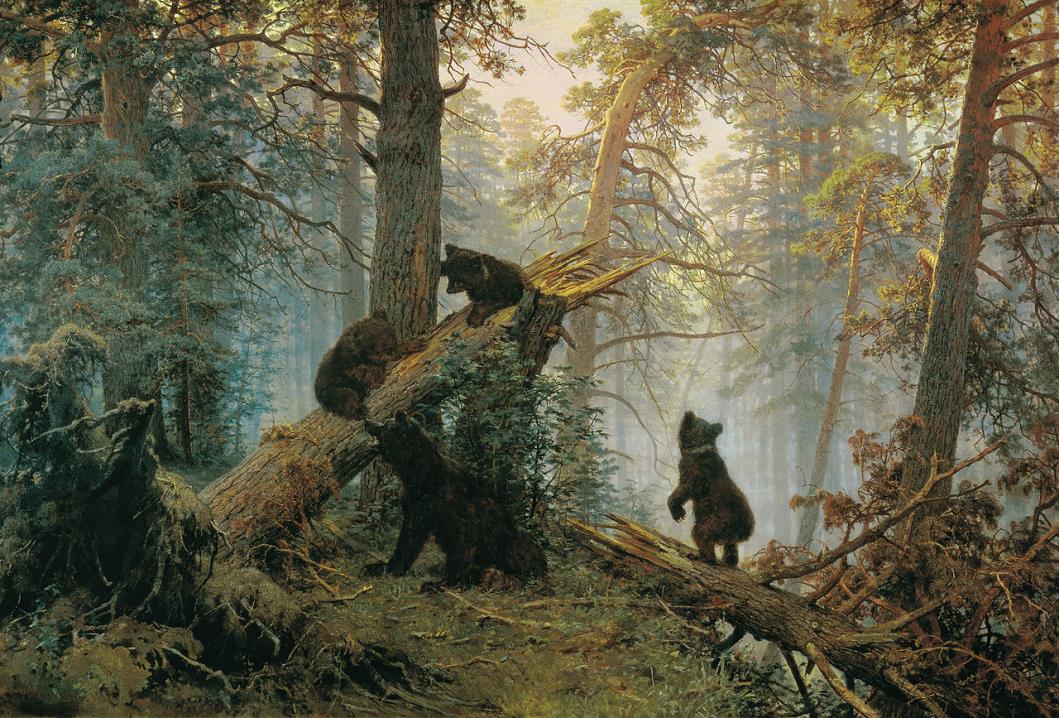 Siskin-Konstantin Apollonovich Savitsky: Reggel a fenyvesben
1889
Olaj, vászon
139 x 213 cm
Állami Tetyjakov Galéria
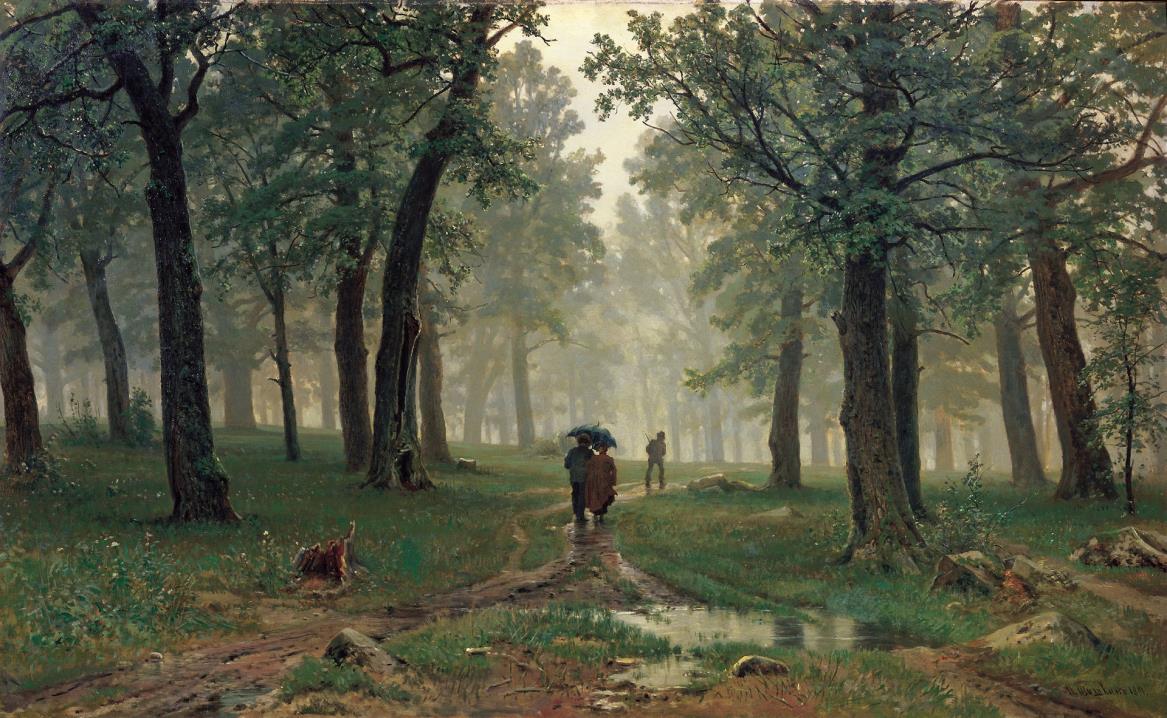 Eső a tölgyesben 
1891
Olaj, vászon
124 x 203 cm
Trretyjakov Galéria
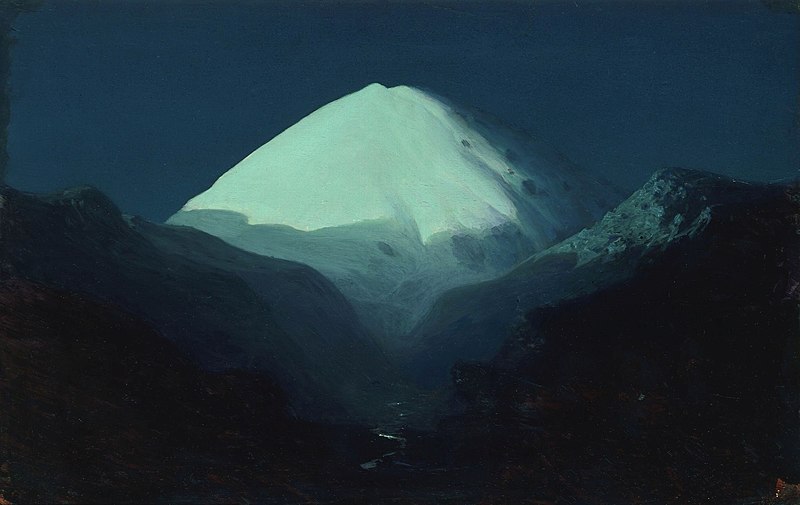 Arhip Ivanovics Kuindzsi
(1842-1910)
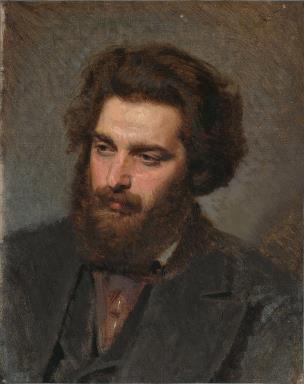 Elbrus.  Holdas éj
 1890-1895
Olaj, papíron, vásznon
35,6 x 55,4  cm
Tretyjakov Galéria
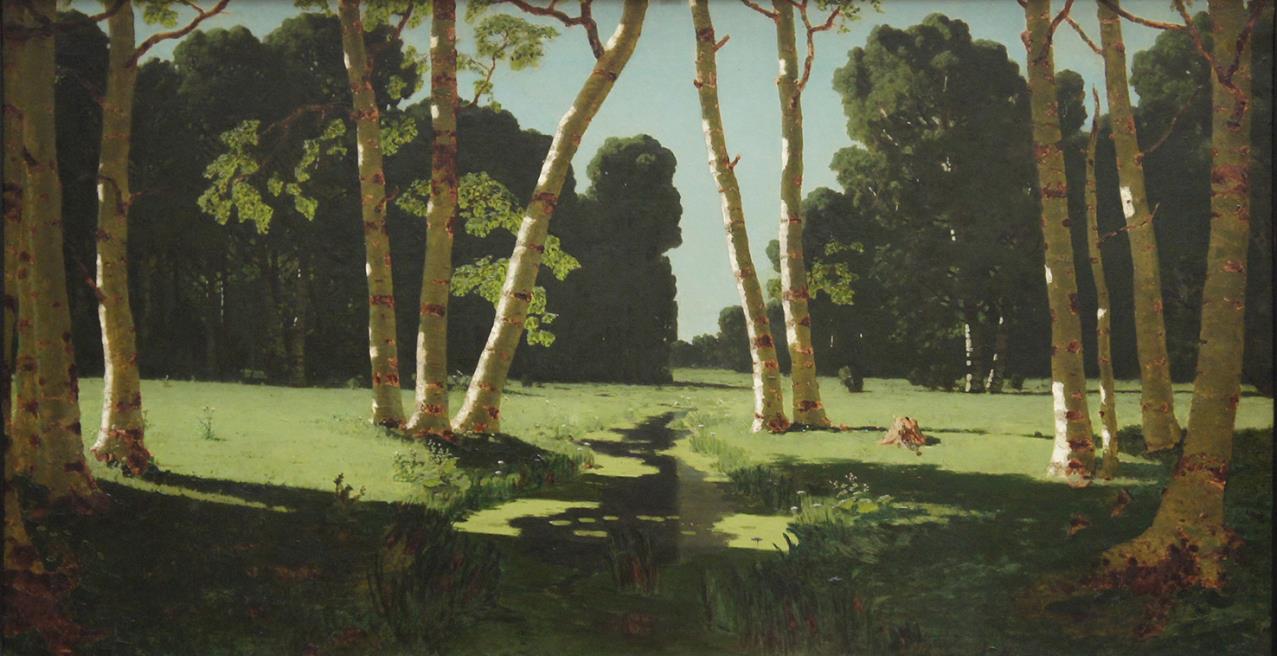 Nyírfaliget 1879
Tretyjakov Galéria
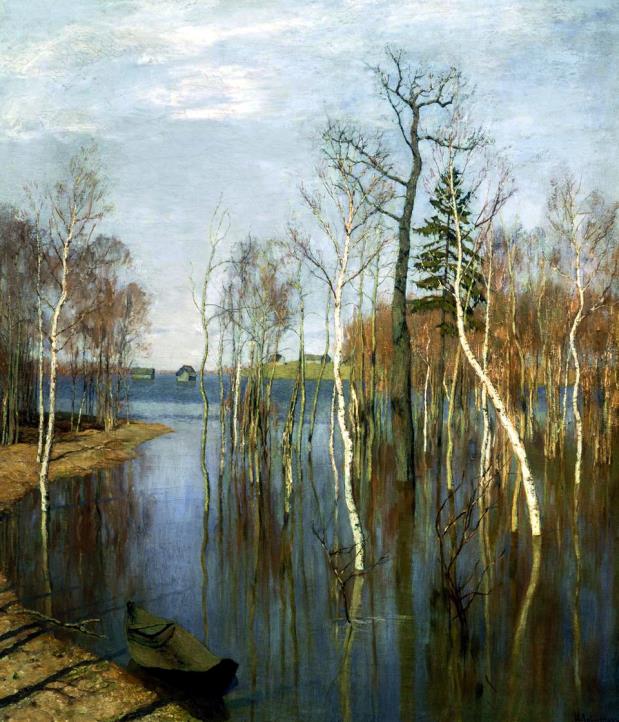 Tavasz, nagy víz
 1896-1897
Tretyjakov Galéria
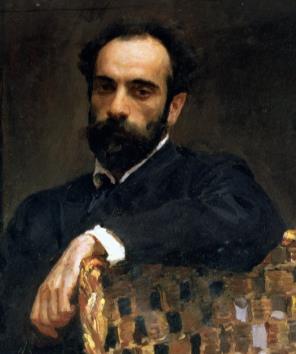 Isaac Iljics Levitan (1860-1900)
(Serov festménye)
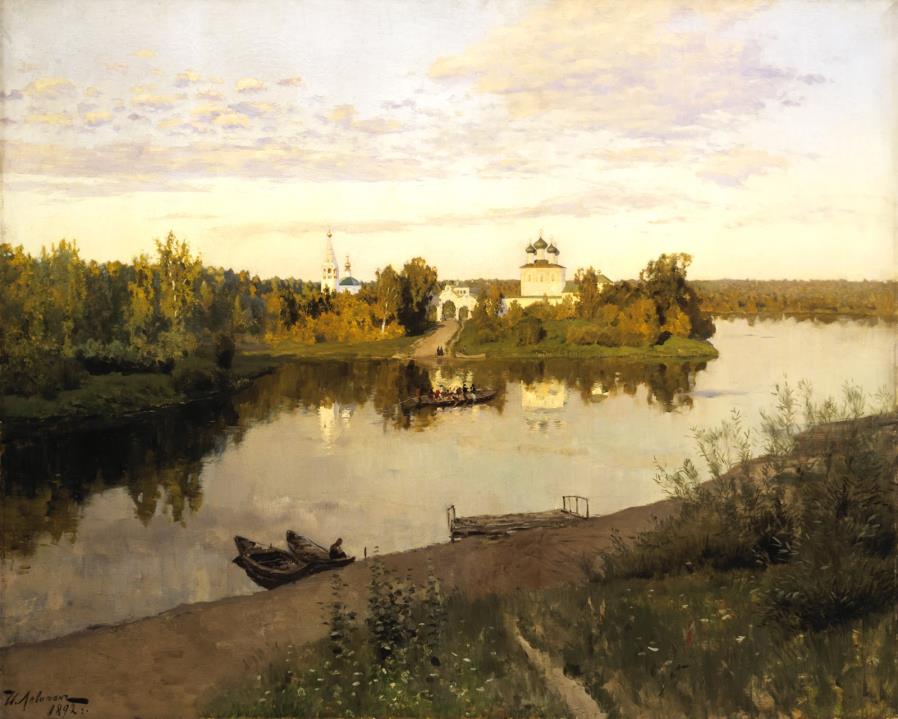 Esti harangszó 
1892
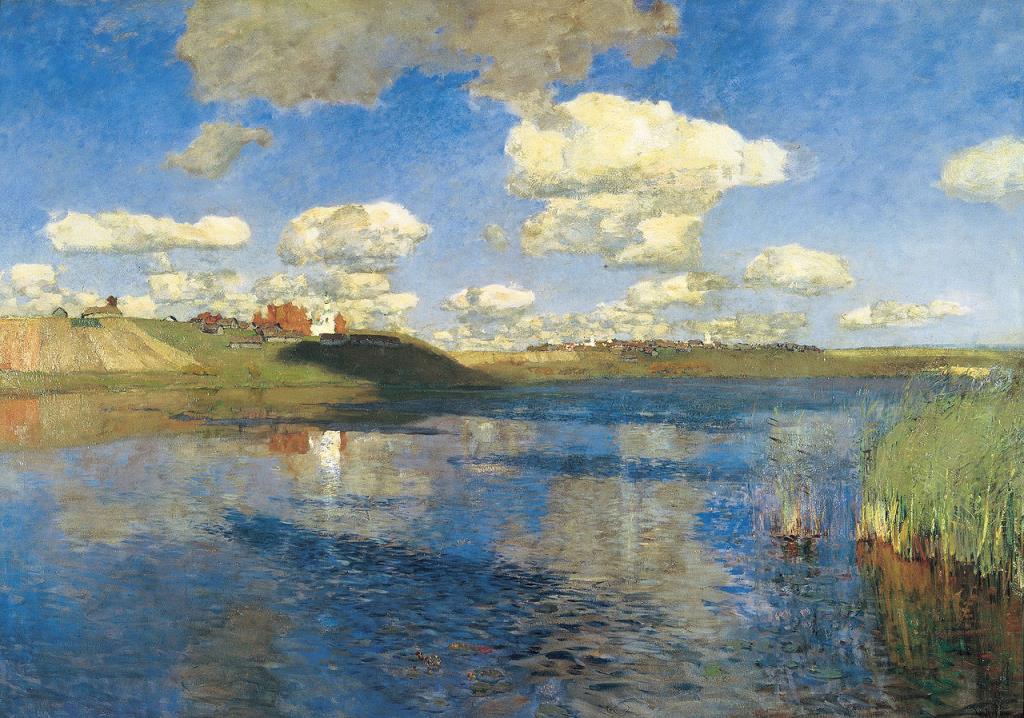 Isaac Levitan: Tó 
1899 v. 1900
Orosz Múzeum
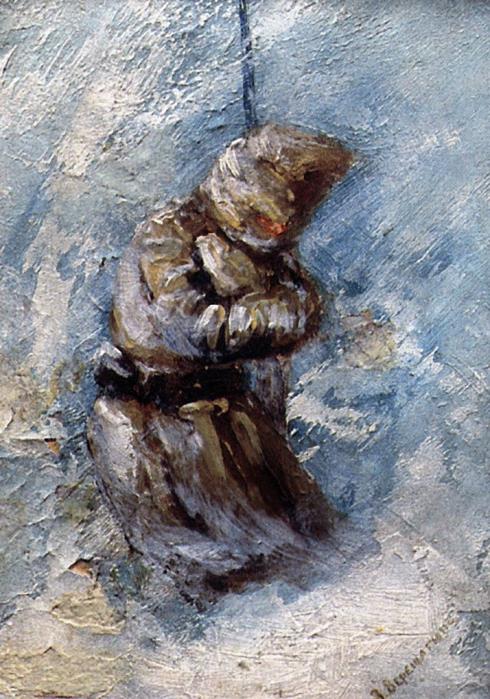 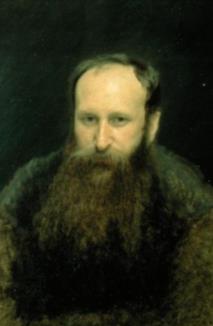 Vaszilij Vasziljevics Verescsagin (1842-1904)

(Kramszkoj festménye 
1883)
A Shipka-szorosban  minden  csendes
1878
(lelőhelye ismeretlen)
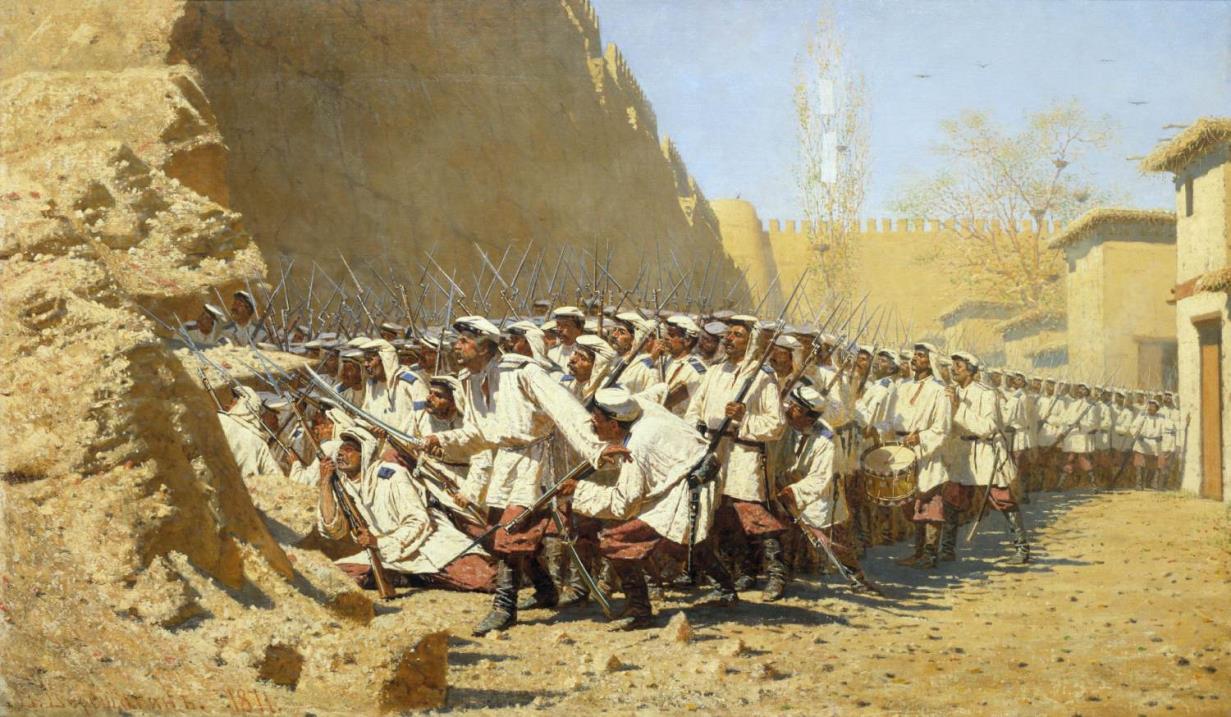 A várfalnál. Csak jöjjenek 1871
Tretyjakov Galéria
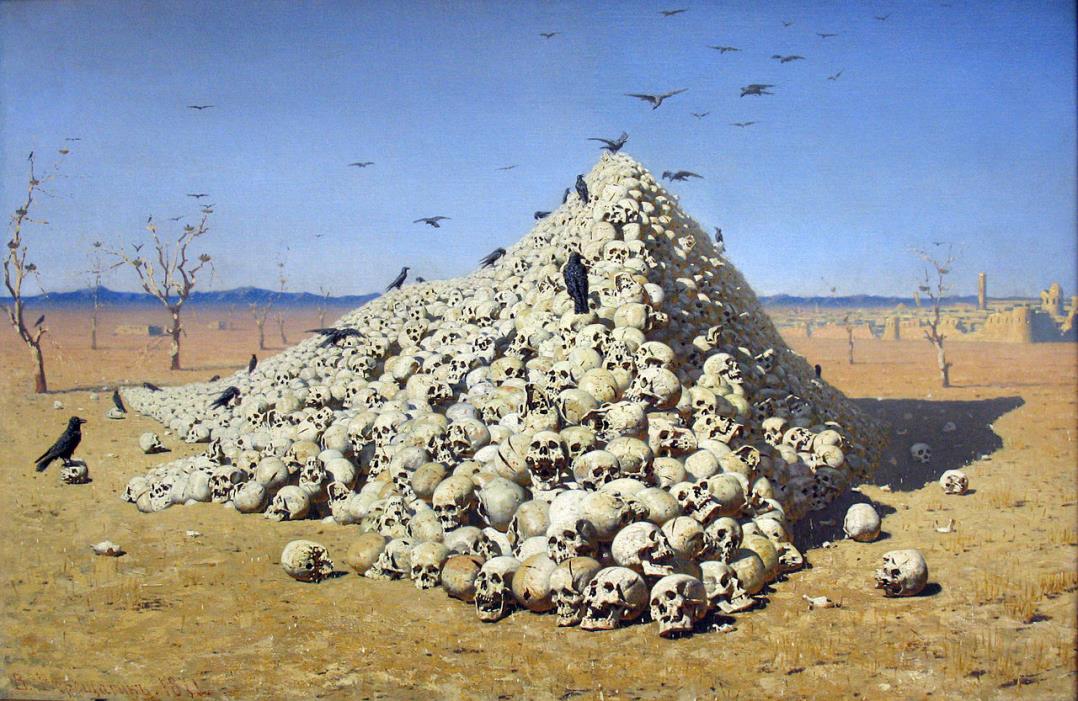 A háború apoteózisa1871Olaj, vászon,
 127 x 197 cmÁllami Tretyjakov Galéria,
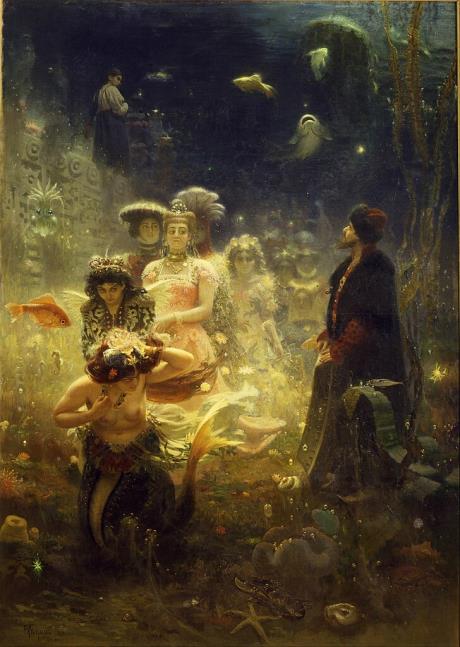 Ilja Jefimovics Repin
 (1844-1930)
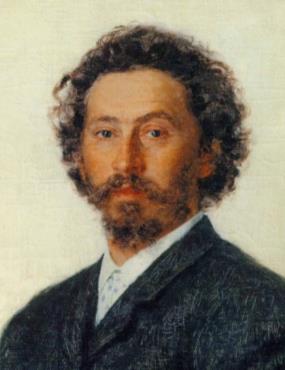 Szadko
1895
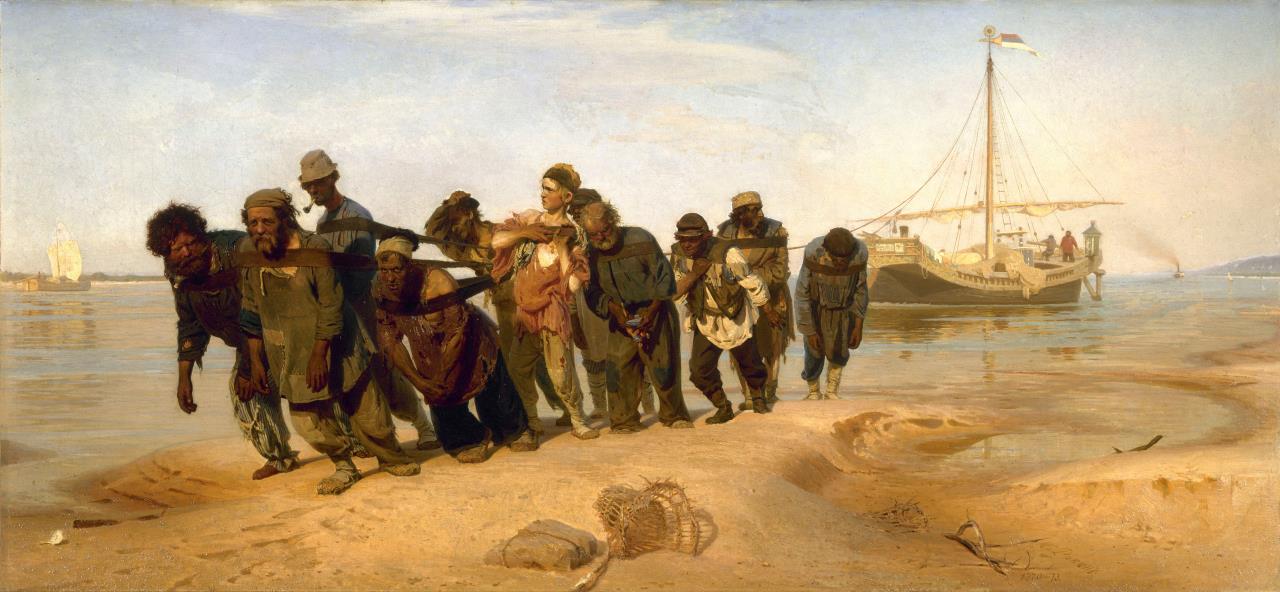 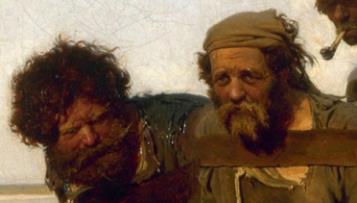 Hajóvontatók a Volgán
1870
Olaj, vászon.   131,5  x 281 cm. Orosz Múzeum
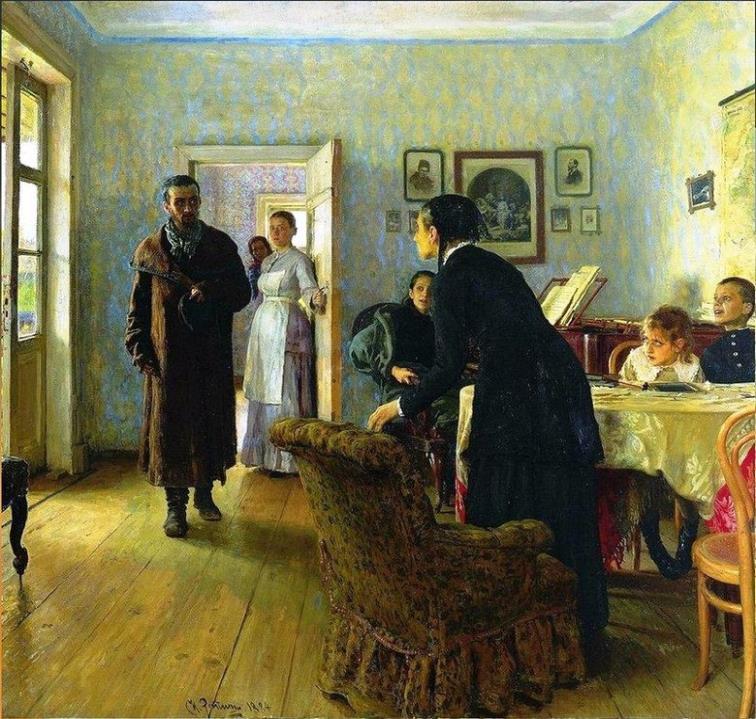 Ilja Repin: Nem várták
1884-1888
Olaj, vászon
160,5 x 167,5 cm
Tretyjakov Galéria
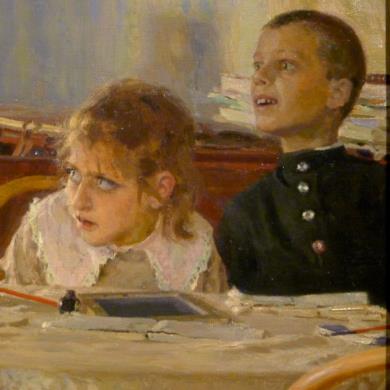 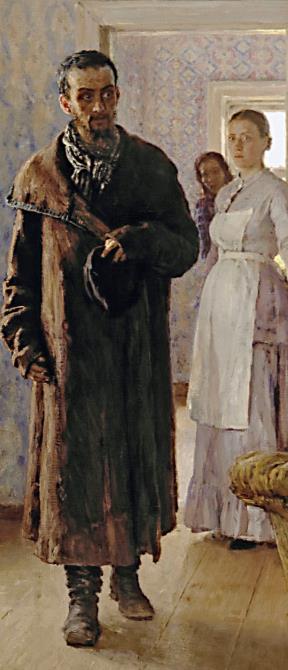 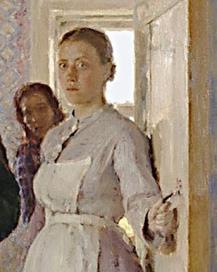 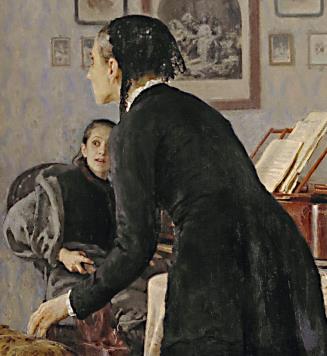 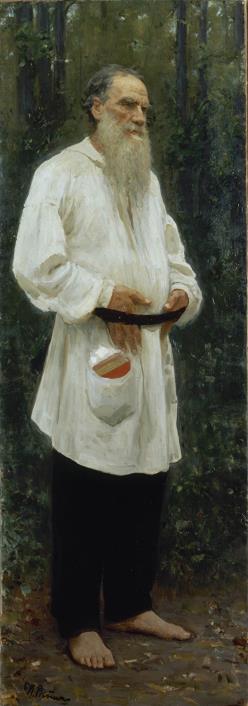 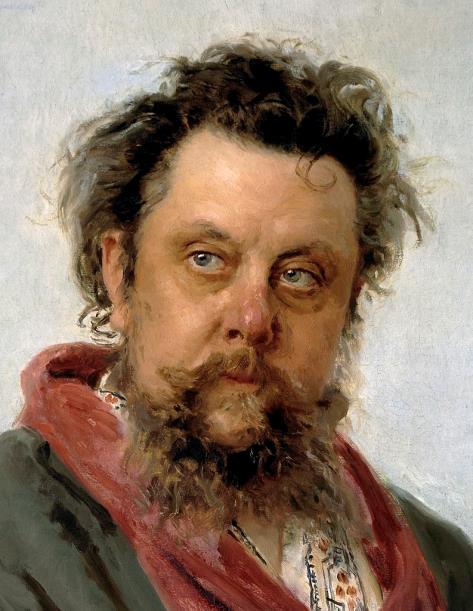 Tolsztoj 1901
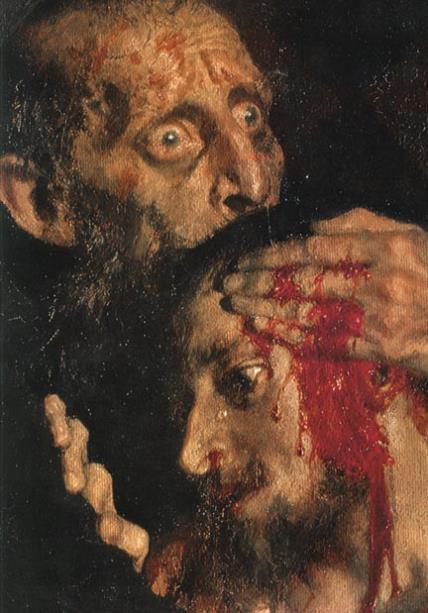 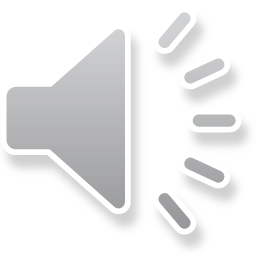 Rettegett Iván és fia, Iván 1581. november 16-án
1885  Olaj, vászon          195,5 x 254,5 cm
Tretyakov Galéria   (Részlet)
Modest Petrovics Muszorgszkij portréja 
1881 olaj, vászon. 71,8 x 58,5 cm.   Tretyjakov Galéria
Micsoda
 szabadság! 
1903
Olaj, vászon
179 x 284,5 cm
Orosz Múzeum
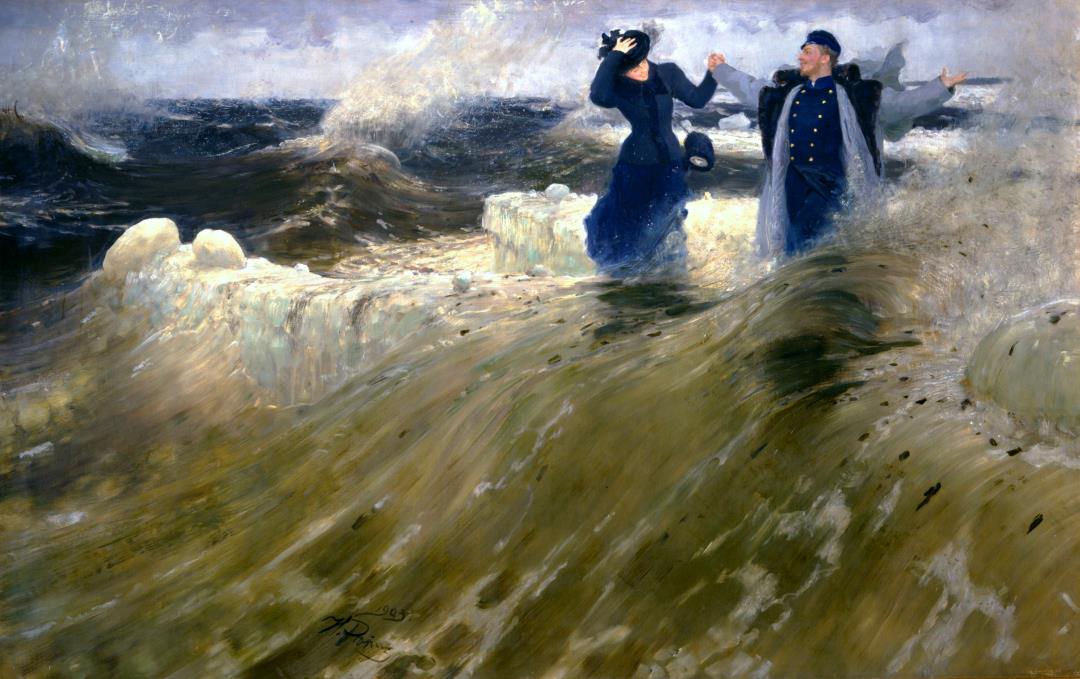 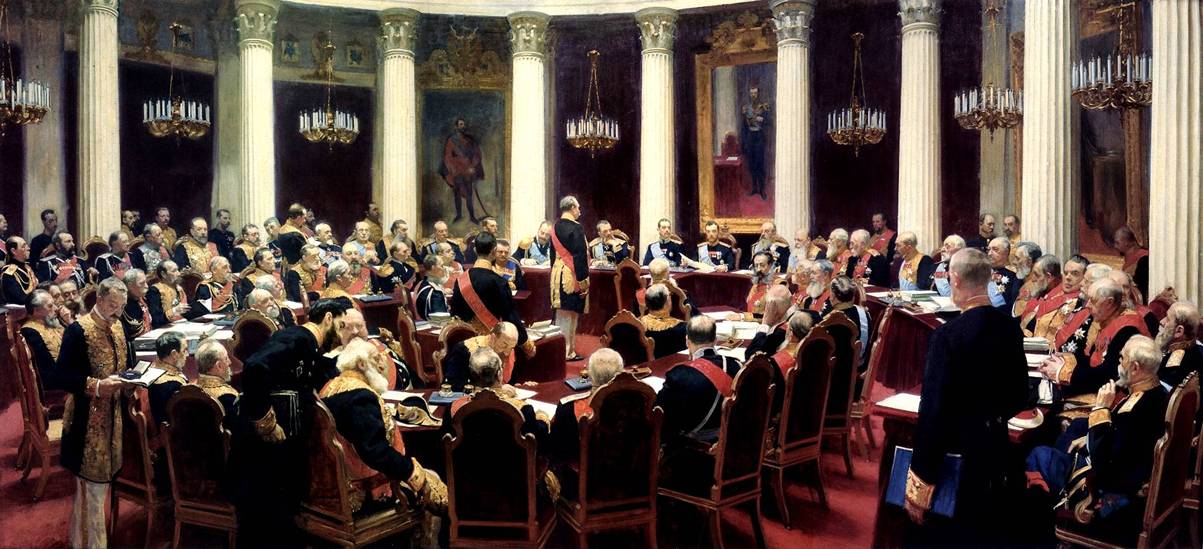 Az Államtanács ünnepélyes ülése 1901. május 7-én, alapításának századik évfordulója alkalmából
1903
Olaj, vászon
400 x 877 cm    Orosz Múzeum
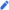 Köszönöm 
a 
figyelmeteket!


JTK 2024